VRSTE I SLUŽBE RIJEČI U REČENICI
PONAVLJANJE
VRSTE RIJEČI
PROMJENJIVE
NEPROMJENJIVE
- kriterij podjele – mijenjaju li se riječi po padežima ili po licima ili se ne mijenjaju
PROMJENJIVE
IMENICE – imenuju bića, stvari i pojave
ZAMJENICE – zamjenjuju imenice
PRIDJEVI –slažu se s imenicama i pobliže ih opisuju
BROJEVI (neki) – kazuju količinu ili redoslijed
ove riječi se mijenjaju po padežima=DEKLINIRAJU SE
GLAGOLI – izriču radnju, stanje ili zbivanje
glagoli se mijenjaju po licima=KONJUGIRAJU SE
NEPROMJENJIVE
PRILOZI – prilažu se glagolima, izriču okolnosti u kojima se vrši radnja glagola
PRIJEDLOZI – ukazuju na odnose među bićima, stvarima ili pojavama
UZVICI/USKLICI
ČESTICE
VEZNICI – povezuju riječi ili rečenice
BROJEVI (neki)
SLUŽBE RIJEČI U REČENICI
SUBJEKT 
PREDIKAT
ATRIBUT 
APOZICIJA 
OBJEKT 
PRILOŽNE OZNAKE
SUBJEKT
SUBJEKT =VRŠITELJ RADNJE (ne u pasivnim rečenicama)
subjekt mogu biti:
imenske riječi (imenice,zamjenice,pridjevi,brojevi) u NOMINATIVU
PREDIKAT
PREDIKAT =radnja
podjela predikata:imenski i glagolski
1.)IMENSKI – imenska riječ u NOMINATIVU + glagol biti 
2.)GLAGOLSKI – glagol u licu,broju, vremenu, stanju,načinu
ATRIBUT
ATRIBUT=stoji uz imenicu i opisuje ju
dijeli se na:imenski i pridjevski
IMENSKI –imenice u GENITIVU 
PRIDJEVSKI – pridjevi,brojevi,zamjenice  -  slažu se s imenicom u rodu, broju i padežu
APOZICIJA
APOZICIJA 
imenica uz imenicu 
slažu se u padežu
OBJEKT
OBJEKT =na njemu se vrši radnja
podjela: izravni i neizravni/direktni i indirektni
1.) IZRAVNI – imenska riječ u AKUZATIVU (koga?što?)
2.) NEIZRAVNI – imenska riječ  u DATIVU 
(komu?čemu?)
PRILOŽNE OZNAKE
PRILOŽNE OZNAKE =nadopunjuju predikat i pobliže označavaju okolnosti pod kojim se vrši radnja predikata
vrste riječi koje mogu biti priložne oznake:
prilozi
imenica u ABLATIVU (latinski padež umjesto hrvatskog lokativa i instrumentala)
prijedlog + imenica u AKUZATIVU ili ABLATIVU
PREGLED PADEŽA SA SLUŽBAMA
APOZICIJA i PRIDJEVSKI ATRIBUTI MOGU BITI U SVIM PADEŽIMA
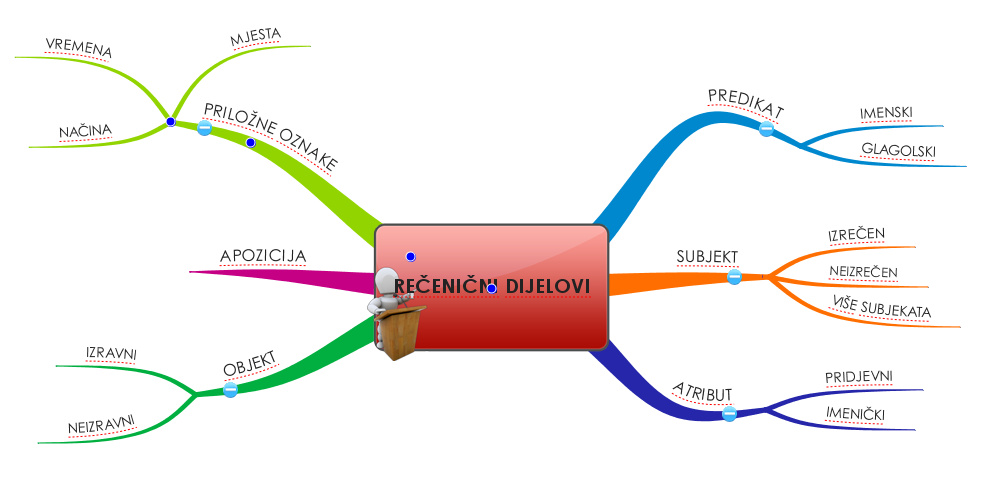